2021 GLM Science Meeting
Inter-comparison of ISS-LIS, TRMM-LIS, and GLM
Daile Zhang
Collaborators: Tim Lang, Ken Cummins, Mason Quick, and Scott Rudlosky
NNH19ZDA001N-ESROGSS
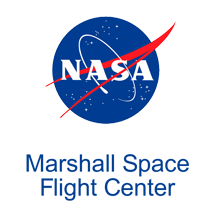 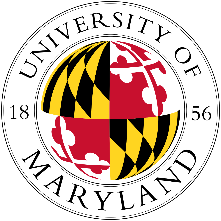 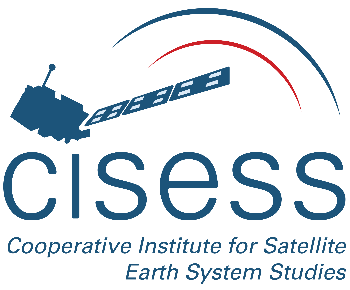 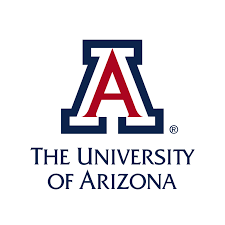 1
09/23/2021
dlzhang@umd.edu
2021 GLM Science Meeting
Project Overview
Background
GLM coarser resolution (8×8 km at nadir and 14×14 km at edges) and LIS finer resolution (~4.5×4.5 km2)
Reduced GLM detection efficiency for short and/or small flashes

Primary Goals
Merge ISS-LIS and GLM datasets by developing a statistical model to downscale GLM resolution
Increase space-based total lightning detection efficiency by combining the two observations
Improve GLM optical area and energy estimation
2
09/23/2021
dlzhang@umd.edu
2021 GLM Science Meeting
What additional insights can ISS-LIS provide?
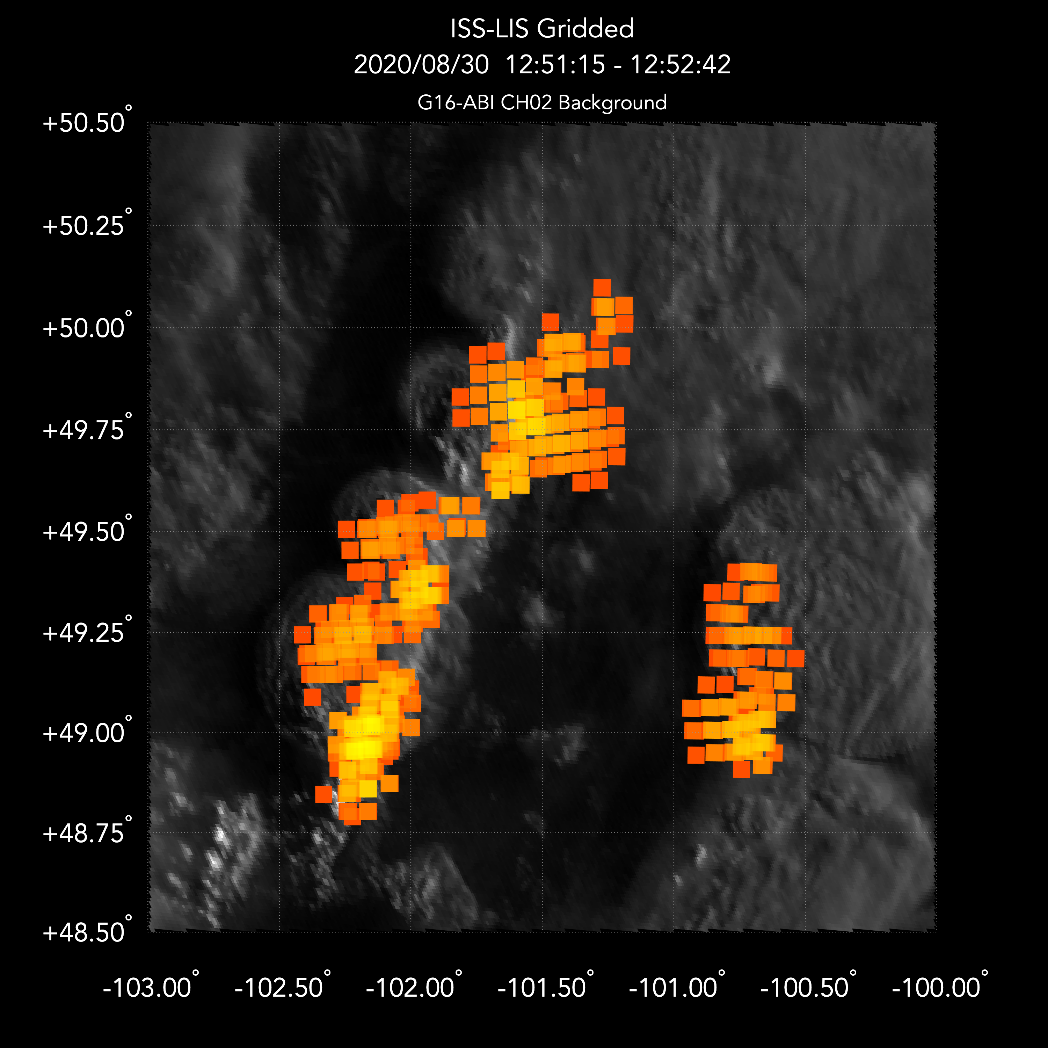 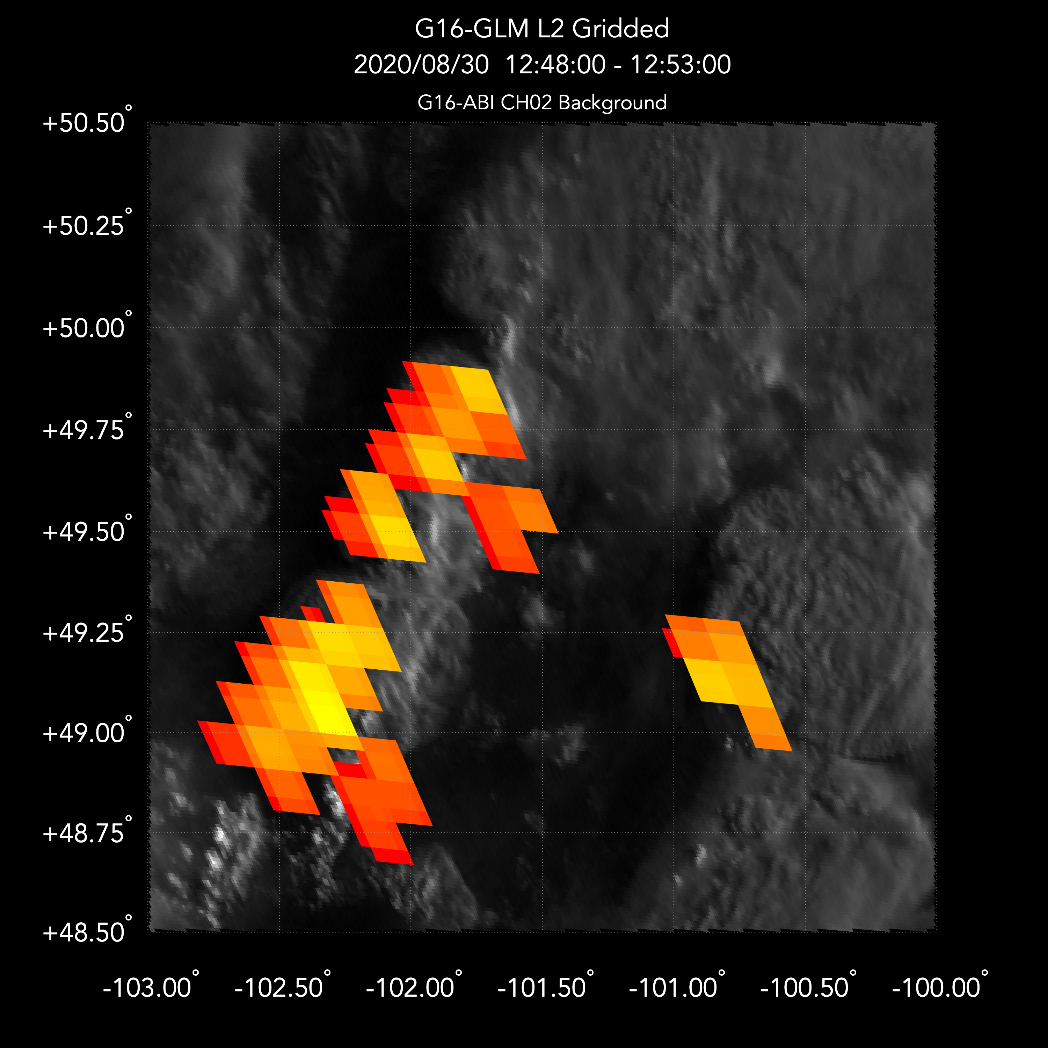 ISS-LIS provides:
1) higher spatial resolution images (more information)
2) help with boresight-dependent parallax correction
3
09/23/2021
dlzhang@umd.edu
2021 GLM Science Meeting
First step: Inter-compare ISS-LIS with well-documented TRMM-LIS
4
09/23/2021
dlzhang@umd.edu
2021 GLM Science Meeting
Events, Groups and Flashes
On average, ISS-LIS detects
50th percentile ISS-LIS groups have 2 events (vs. 3 events in TRMM-LIS)
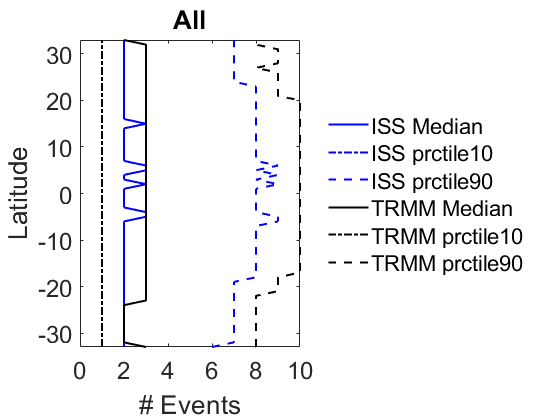 1.3 less groups per flash
0.8 less events per group
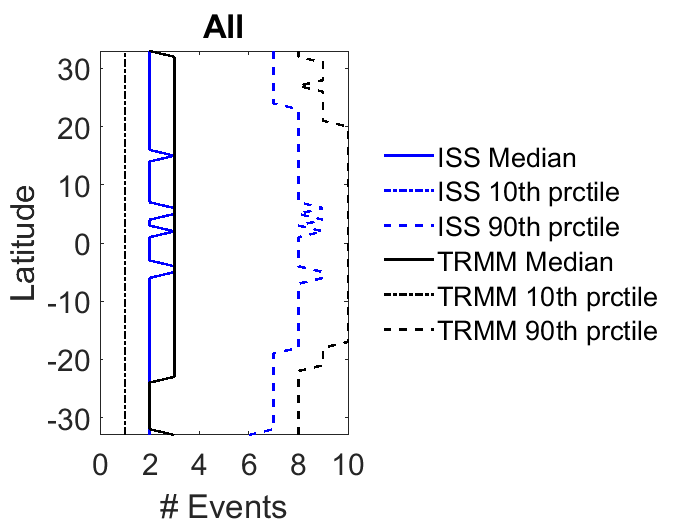 5
09/23/2021
dlzhang@umd.edu
2021 GLM Science Meeting
Event Area: QC ISS-LIS vs. TRMM-LIS
ISS-LIS
ISS-LIS
TRMM-LIS Event Area is more consistent than QC ISS-LIS
6
09/23/2021
dlzhang@umd.edu
2021 GLM Science Meeting
Recalculation of the ISS-LIS Event Area
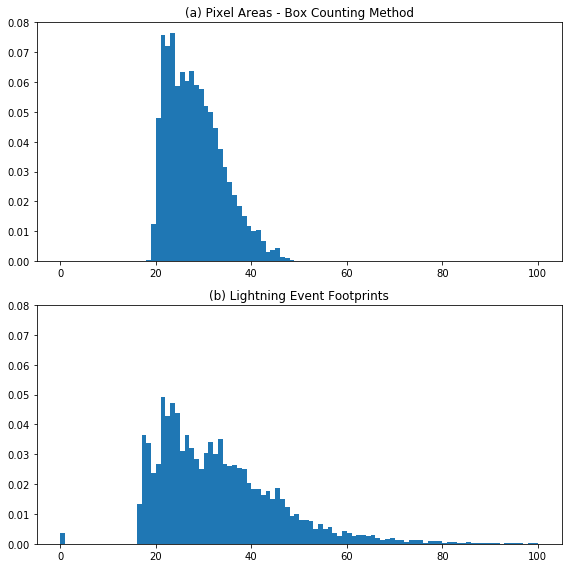 New
QC
Tim Lang recalculated the ISS-LIS pixel area by averaging all possible setups
7
09/23/2021
dlzhang@umd.edu
2021 GLM Science Meeting
Recalculated Event Area is better
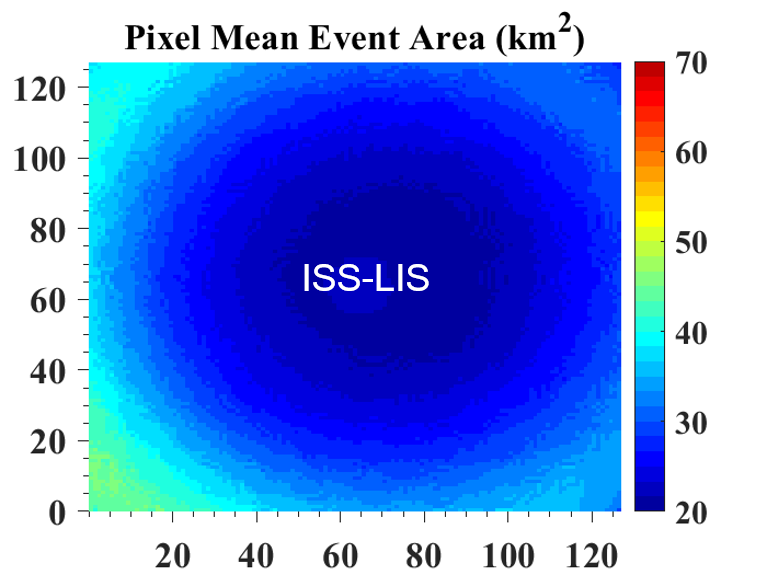 TRMM-LIS
Recalculated ISS-LIS event area is consistent in the Pixel Array
Related?
8
09/23/2021
dlzhang@umd.edu
2021 GLM Science Meeting
Group Radiance : TRMM-LIS vs. ISS-LIS
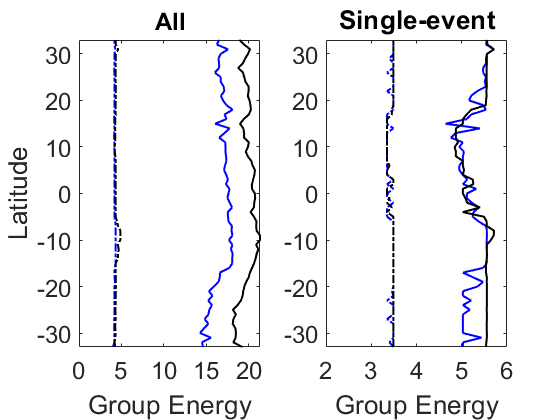 The median ISS-LIS group radiance is 25-30% less than that of TRMM-LIS
Large radiance single-event groups exist in ISS-LIS
Is the radiance calculated based on the area? Do we need to recalculate radiance?
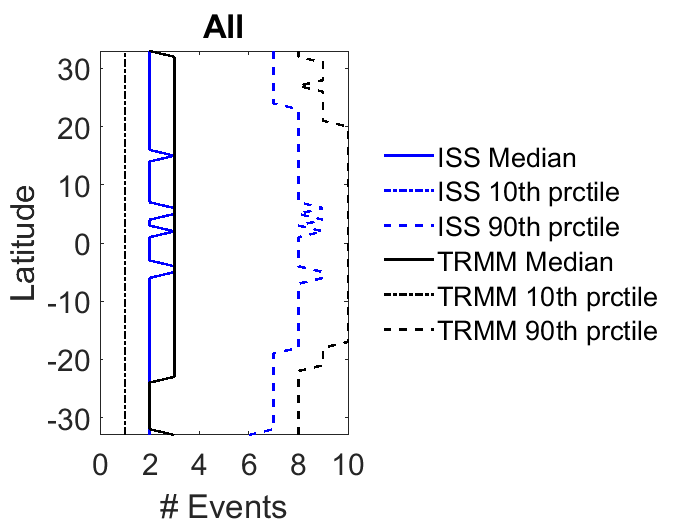 Group Radiance
Group Radiance
9
09/23/2021
dlzhang@umd.edu
2021 GLM Science Meeting
Inter-compare ISS-LIS group energy with GLM
10
09/23/2021
dlzhang@umd.edu
2021 GLM Science Meeting
How to compare LIS radiance and GLM energy
1. Convert LIS radiance to GLM equivalent energy
2. Compare the GLM and LIS isolated groups or "supergroups" coincidence
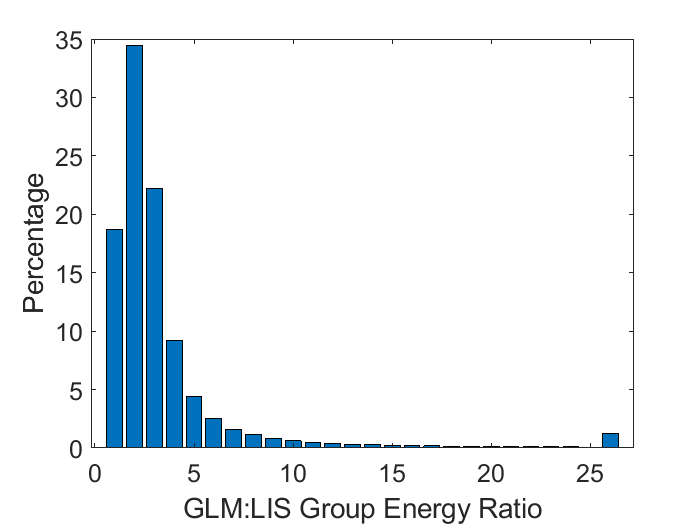 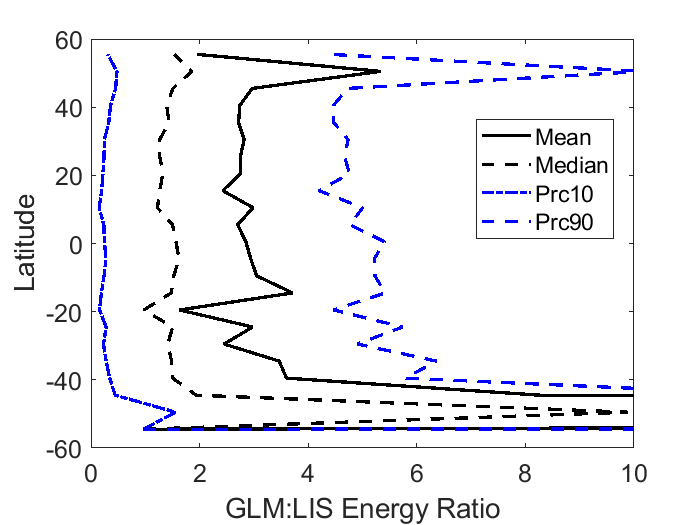 ≥ 50% of the ratios are less than or equal to 4
Where 
   = Optical Bandwidth (m)
  A = Group Area (m2)
  n = # of Events in a Group 

Koshak (2017) and
Zhang & Cummins (2020)
Extremes do exist
11
09/23/2021
dlzhang@umd.edu
2021 GLM Science Meeting
A Large-Ratio Example (high-latitude)
Time Series of the Energy
Plan View (color-coded by energy)
GLM did not see the first groups and the very last one when the energy was not high, but detected much higher energy values when the LIS also detected high energy
12
09/23/2021
dlzhang@umd.edu
2021 GLM Science Meeting
Future Plans
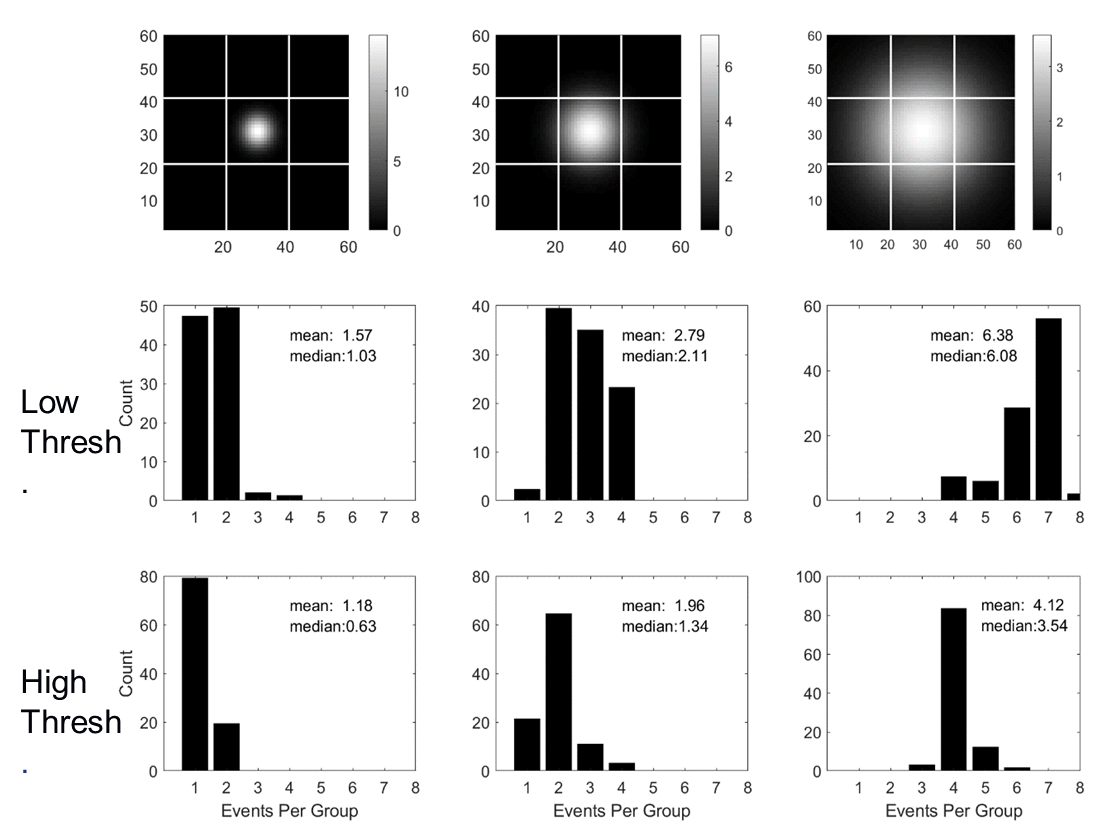 GLM pixel
LIS pixel
The recalculated pixel areas/radiance will be used to refine our future calculations
Interpolate GLM Energy onto LIS Pixel Geometry
Spatial deconvolution
13
09/23/2021
dlzhang@umd.edu
2021 GLM Science Meeting
Thank you!
14
09/23/2021
dlzhang@umd.edu